San Diego’s Regional Planning Agency
Smart Growth Concept Map Application
Presented at the San Diego Regional GIS Council meeting on October 12, 2011
1
Topics
Introduction of the Smart Growth Concept Map
Update of Smart Growth Concept Map
Old Process vs. New Process
Smart Growth Map Review Applications
Internet and Intranet Apps
Conclusion and Summary
2
Smart Growth Concept Map
Shows areas that compete for Smart Growth Funding
Needs to be updated based on input from local jurisdictions and data from the SR12 Forecast and the 2050 RTP.
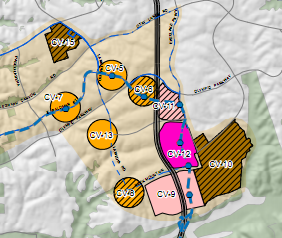 3
[Speaker Notes: Rachael]
Old Review Process
SANDAG prints out hardcopies of maps
SANDAG sends maps to local jurisdictions
Local jurisdictions review and markup maps to identify changes
Local jurisdictions send maps back to SANDAG
SANDAG updates their GIS database based on feedback
4
[Speaker Notes: Rachael]
New Review Process
SANDAG develops and publishes Web-based map
SANDAG sends link and login instructions for Web-based map to local jurisdictions
Local jurisdictions review Web-based map and electronically submit comments to identify changes to the map
SANDAG reviews comments as they come in from local jurisdictions
SANDAG updates the GIS database based on feedback
5
[Speaker Notes: Rachael]
Smart Growth Concept Map Application Purpose
Review and Comment Smart Growth Opportunity Areas
Location
Boundaries
Type
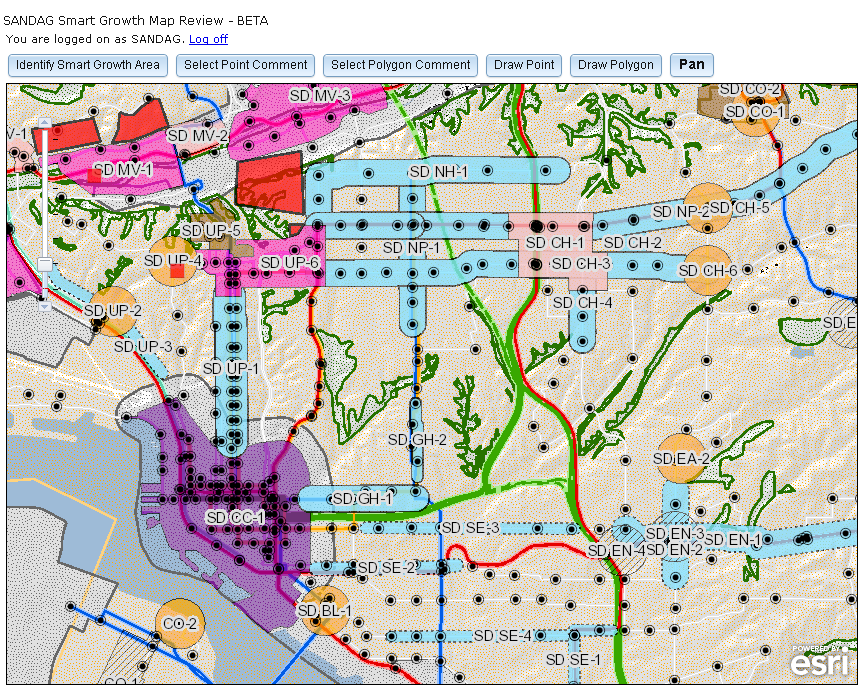 6
[Speaker Notes: Steve]
Smart Growth Concept Map Application
Internet App
Security Features
Open by invitation to a select group of planners from 19 local jurisdictions
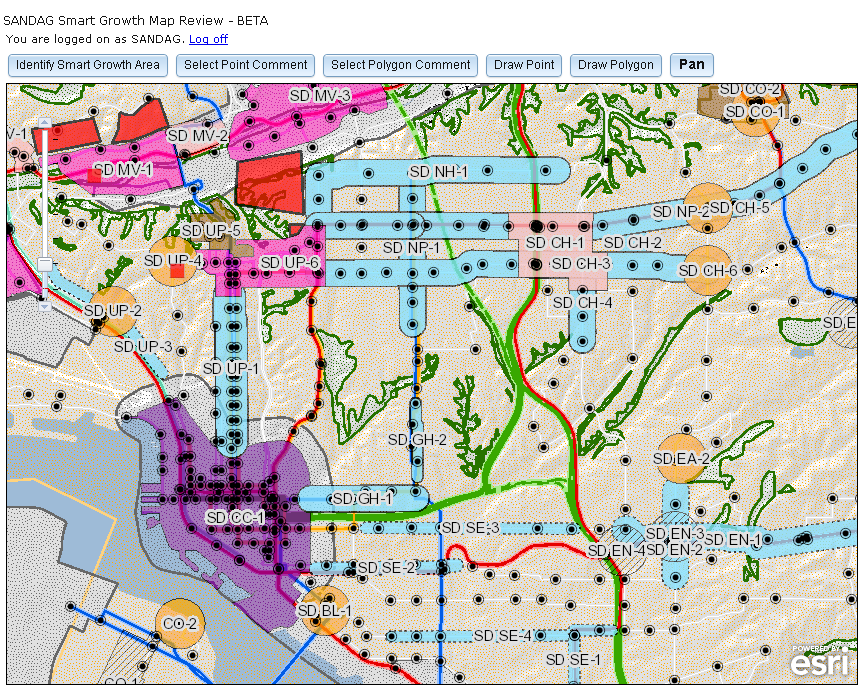 7
[Speaker Notes: Steve]
Smart Growth Concept Map Application Layers
Smart Growth Opportunity Areas
Symbology based on area type
Basemap
Freeways and Major Roads
Transit Facilities
Land-use by parcel
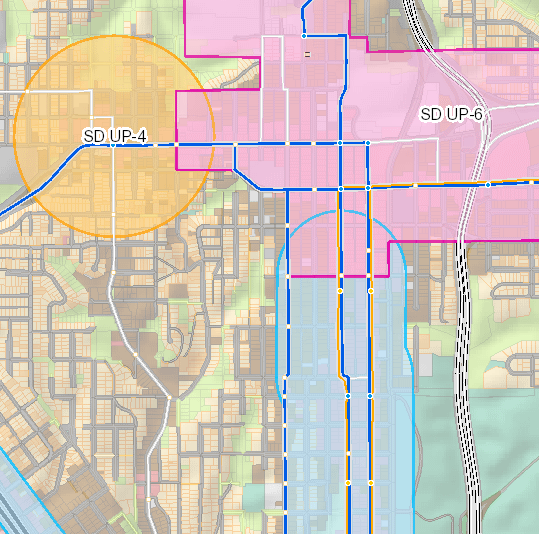 8
Smart Growth Concept Map Application Features
Identify Smart Growth Opportunity Areas
Site code
Place type
Jobs/Dwellings per Acre
Minimum Jobs/DU’s per Acre
Identify Parcels
Land-use codes
Forecasted dwelling units
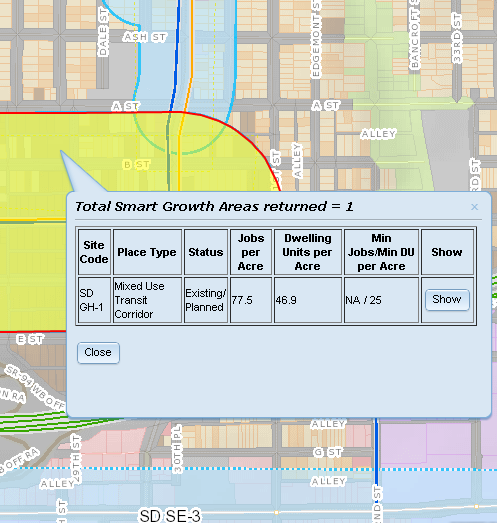 9
Smart Growth Concept Map Review: Request Change in Place Type
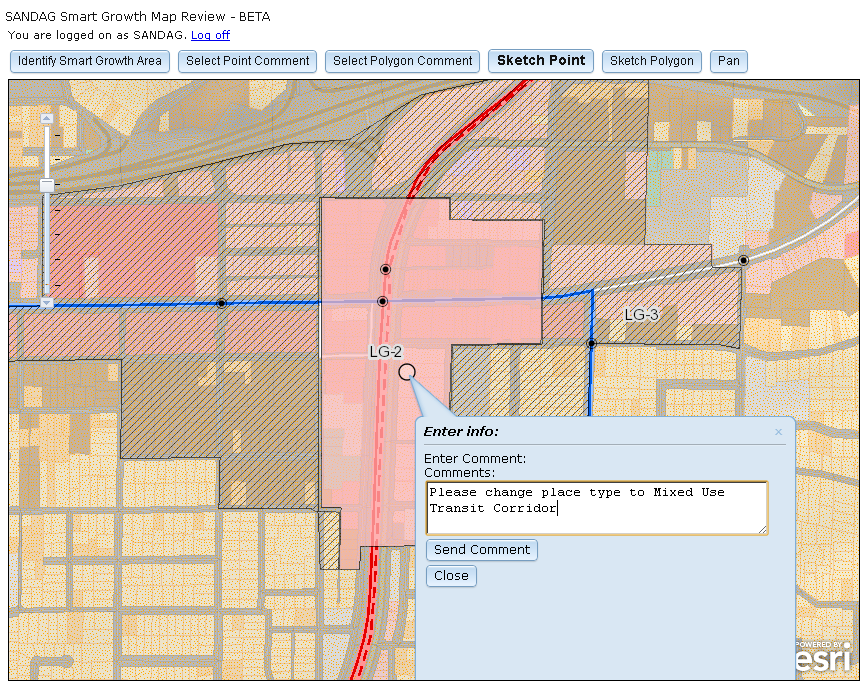 10
Smart Growth Concept Map Review: Request Change in Place Type
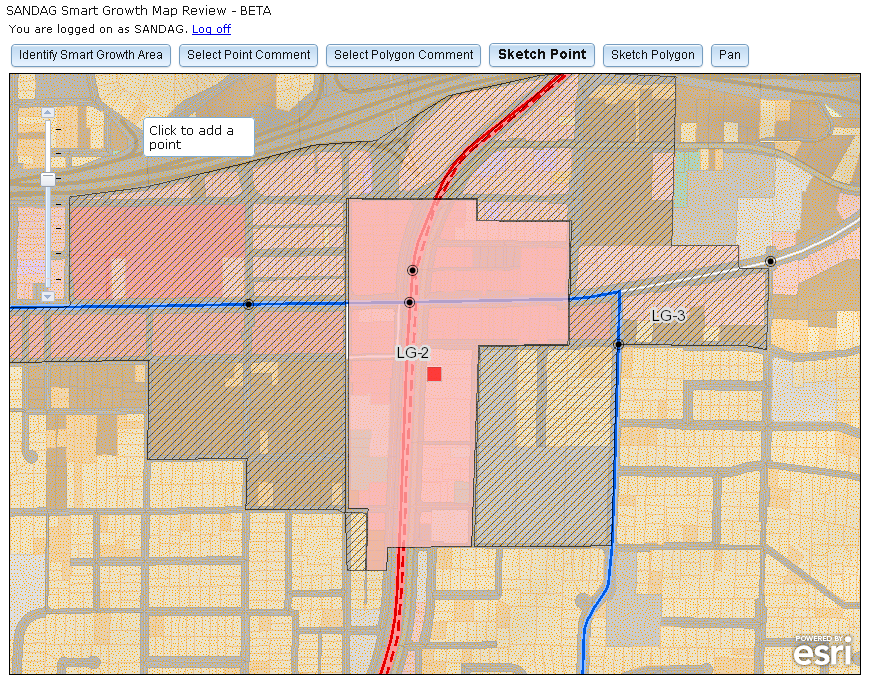 11
Smart Growth Concept Map Review: Request Change in Place Type
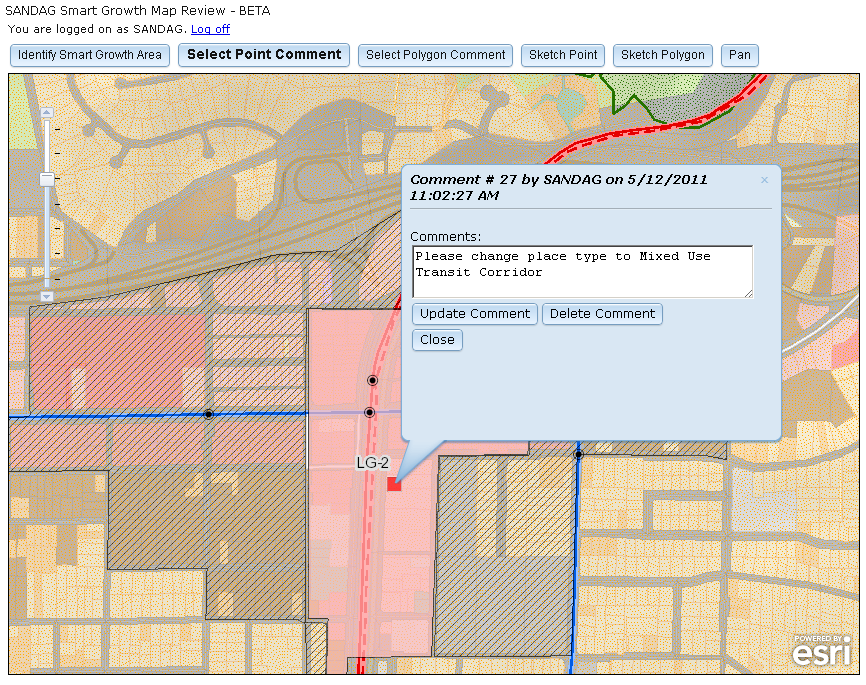 12
Smart Growth Concept Map Review: Request Additional Area
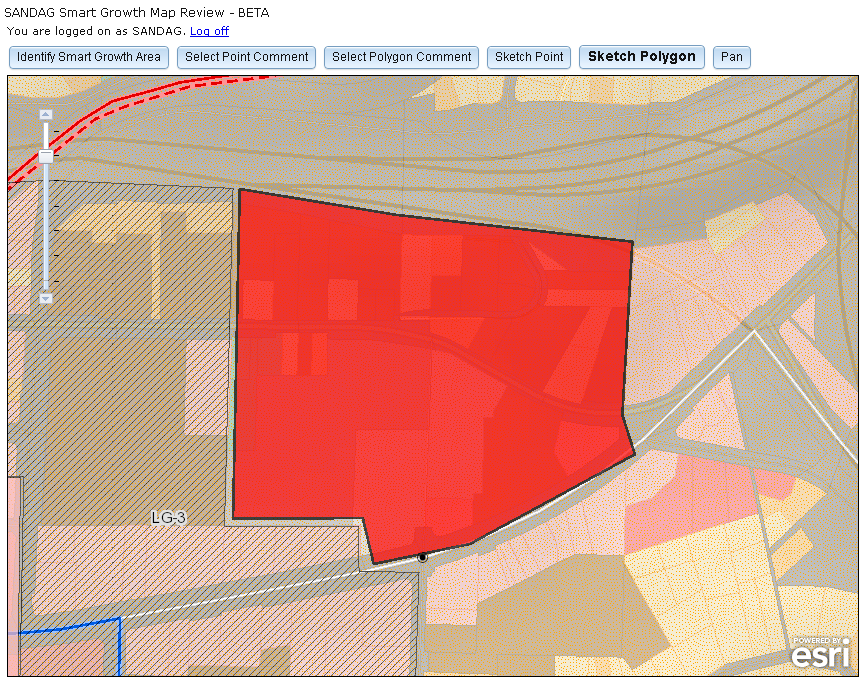 13
Smart Growth Concept Map Review: Request Additional Area
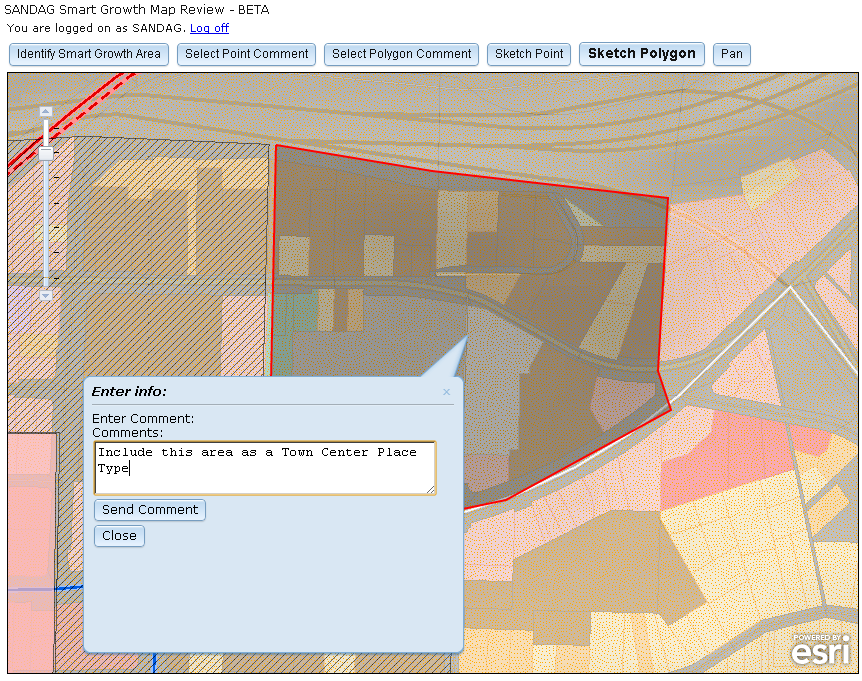 14
Smart Growth Concept Map Review: Request Additional Area
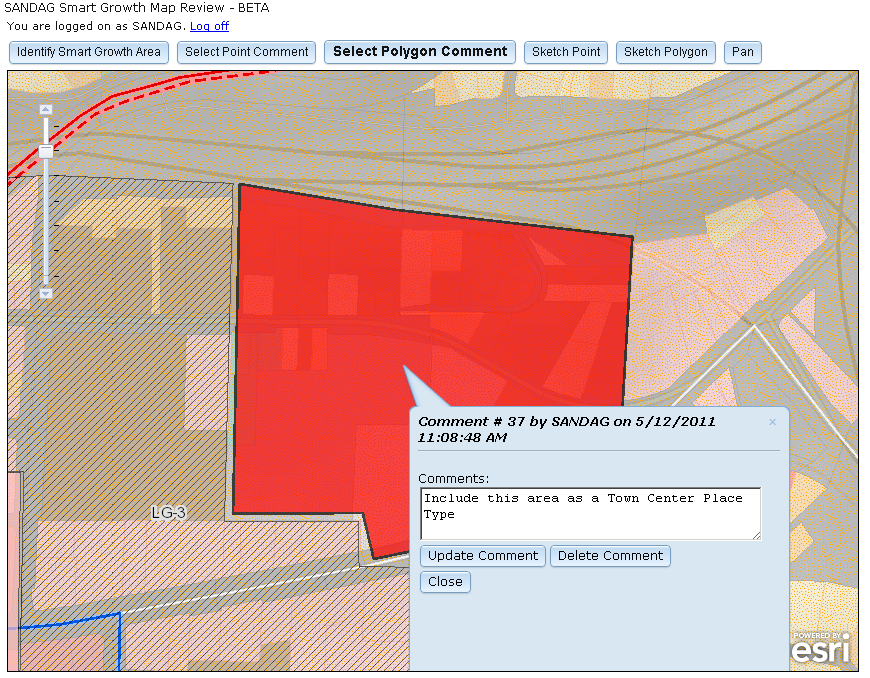 15
Smart Growth Concept Map Review: Split Smart Growth Site Area
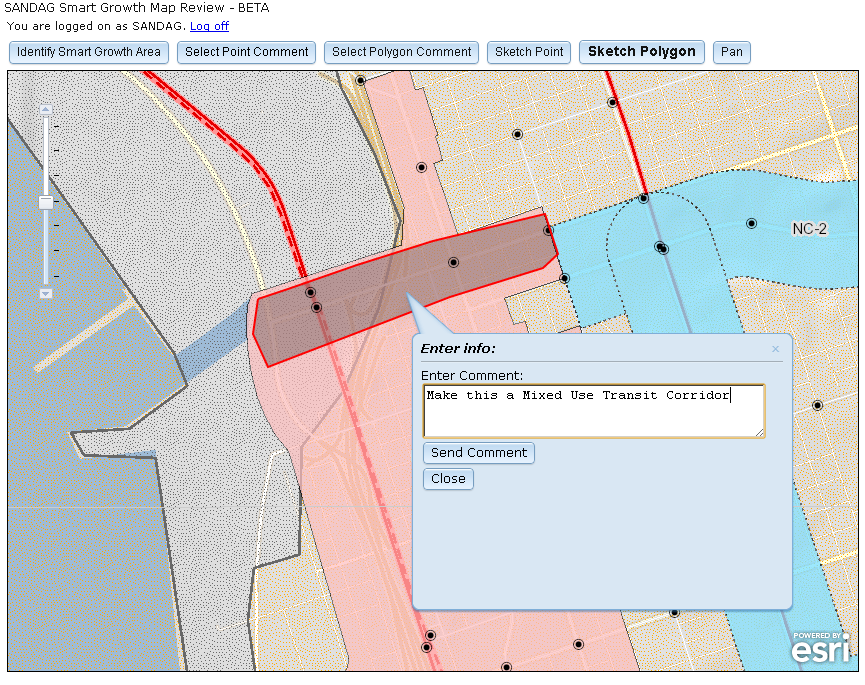 16
Smart Growth Concept Map Review: Split Smart Growth Site Area
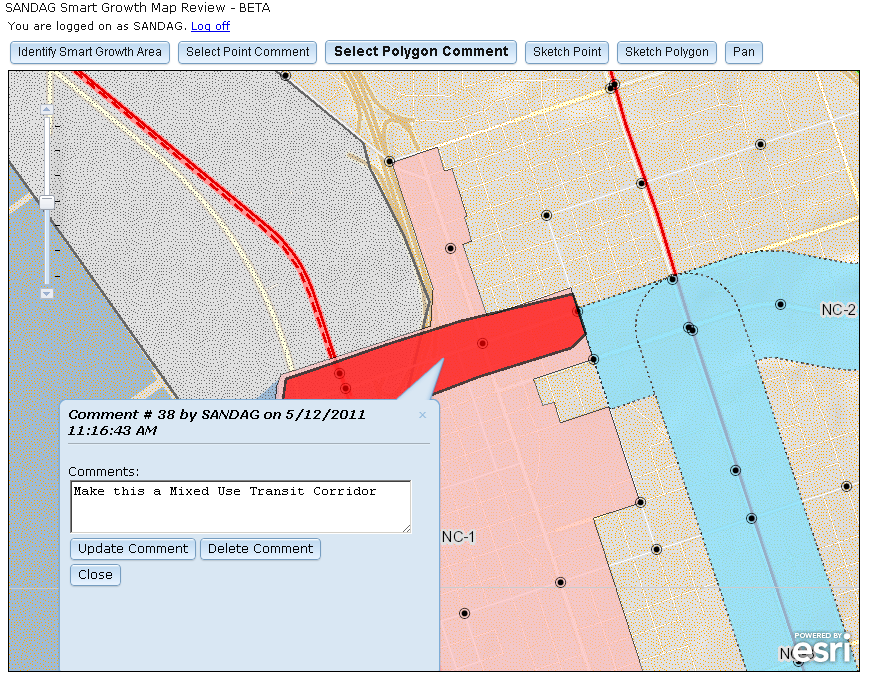 17
Smart Growth Concept Map Comments in ArcMap
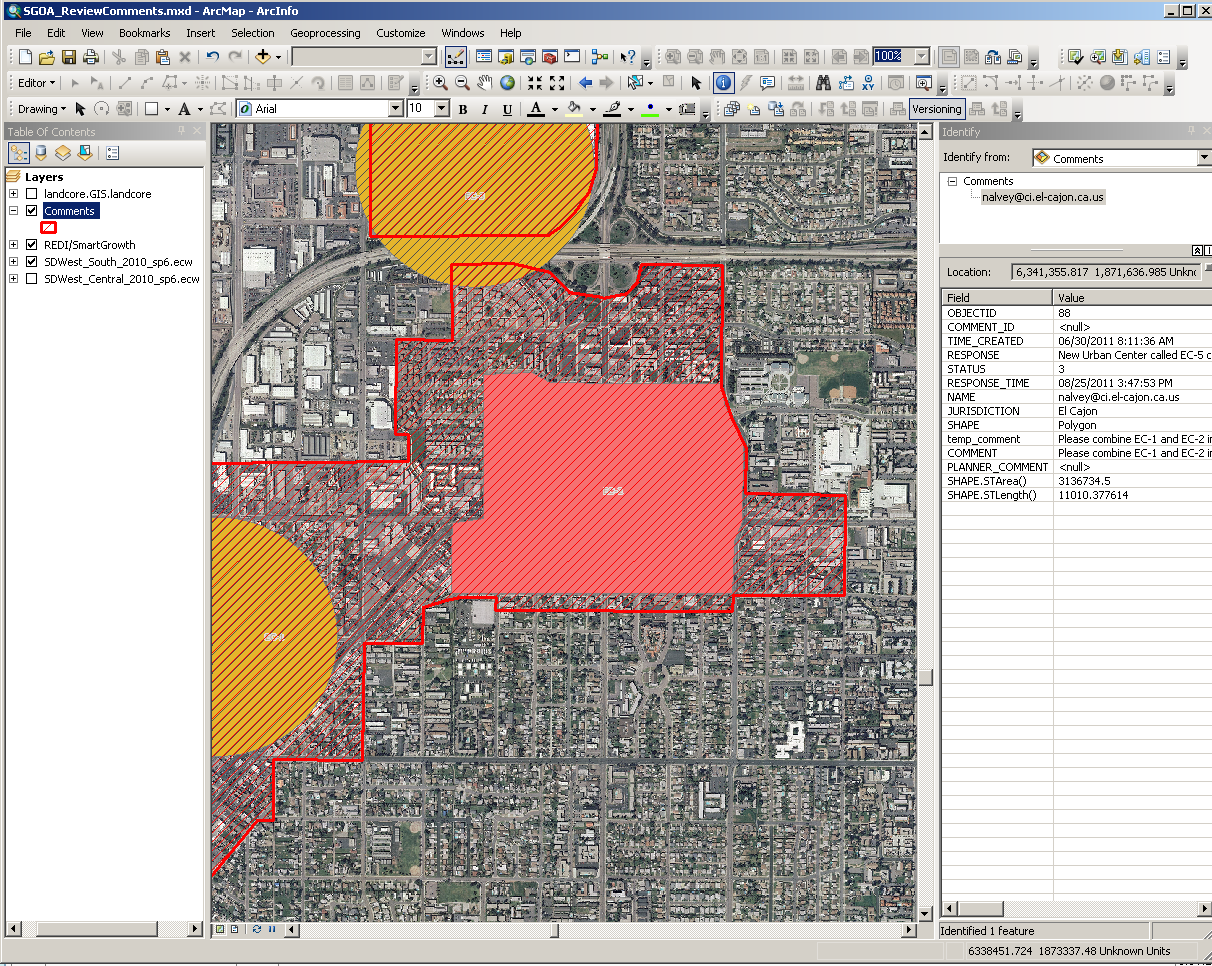 18
Smart Growth Concept Map Intranet Application
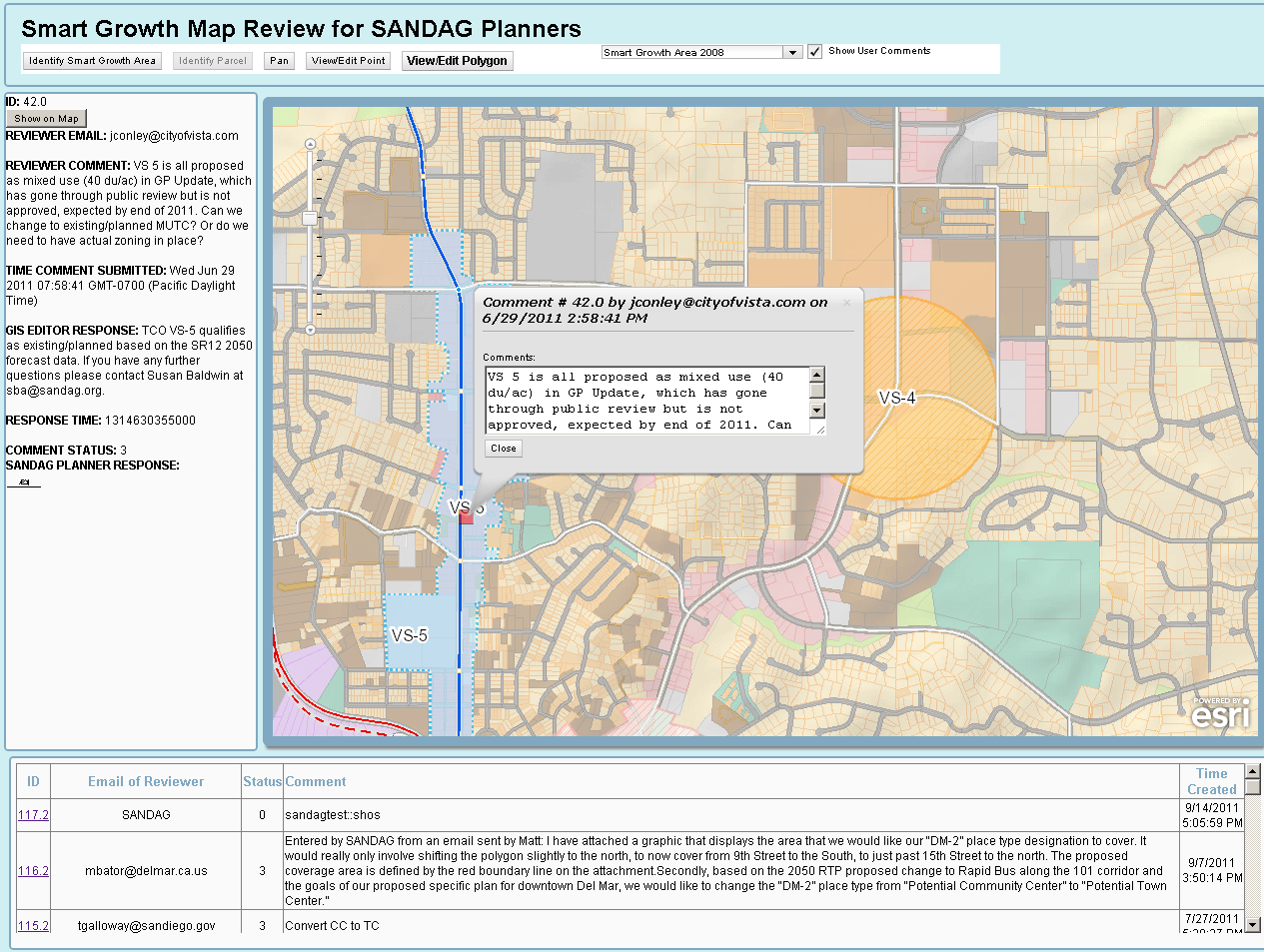 19
Technologies used for Smart Growth Concept Map Application
Client-Side
ArcGIS API for JavaScript Version 2.3
Server-Side
ArcGIS Server 10.0
Microsoft ASP.NET 3.5
Database
Microsoft SQL Server 2008
ArcSDE 9.3
20
Results
Received over 50 comments through the application
Some comments came in from other means
Shapefiles
Graphics
Comment period was one month
Revised Smart Growth Map ready a month later
21
[Speaker Notes: Steve]
Conclusions
Better record keeping
All comments are stored in a central database
Easier for Collaboration with Jurisdictions
No need for printing a map for every jurisdiction
Accessible through the Web
Easier for SANDAG Review
Comments are immediately viewable in ArcMap
SANDAG Planners could easily use Intranet app
Update process not complete
Review entire process to determine lessons learned
22
More Info
www.sandag.org
GIS Staff
Steve Hossack – shos@sandag.org
Rachael Rider – rri@sandag.org
Project Manager
Carolina Gregor – cgr@sandag.org
23
[Speaker Notes: Steve]